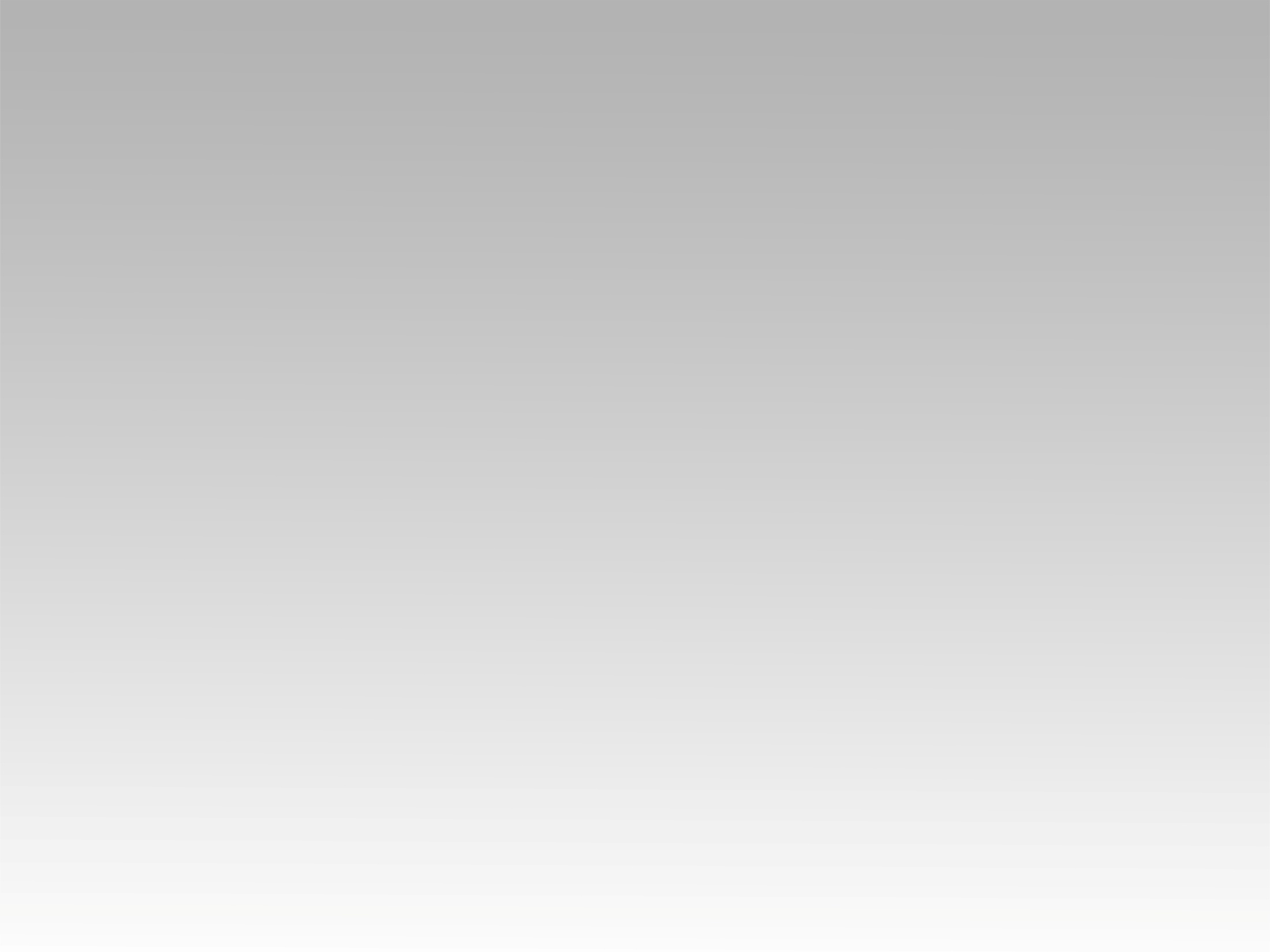 تـرنيــمة
لخصت حياتي وكلماتي
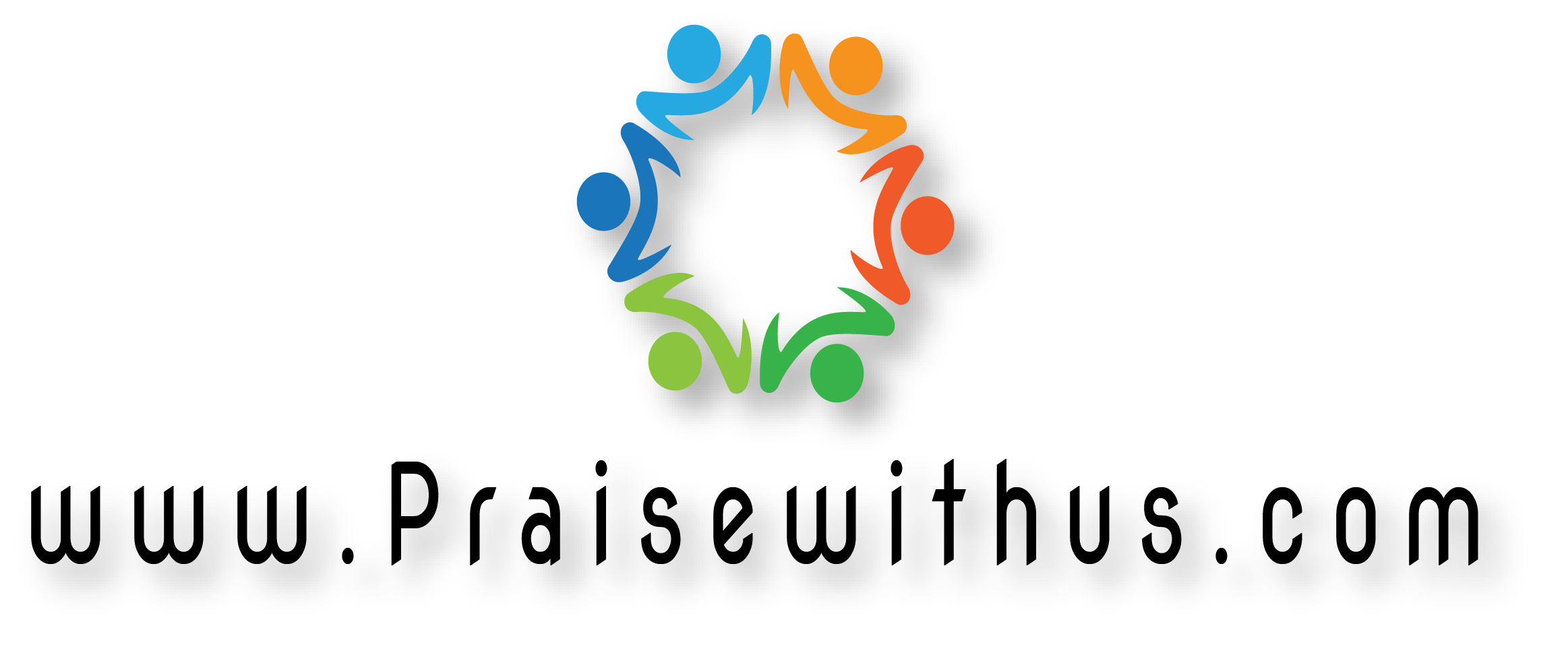 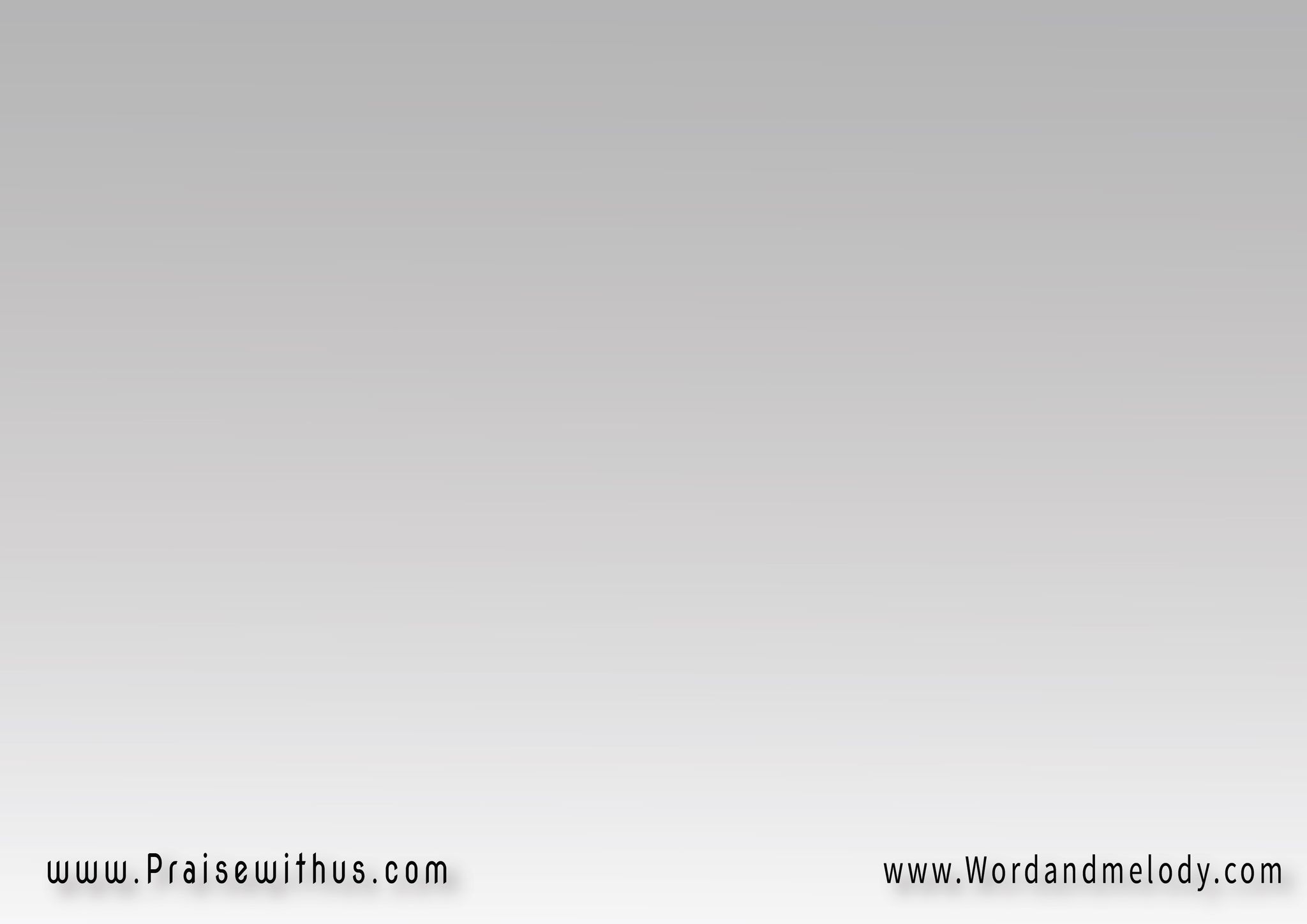 لخصت حياتي وكلماتي(في ترنيمة حب)2وفي عهد جديد وبعزم أكيد(من كل القلب)2أنا هاملا الدنيا هتاف ونشيد(تسبيح للرب)2
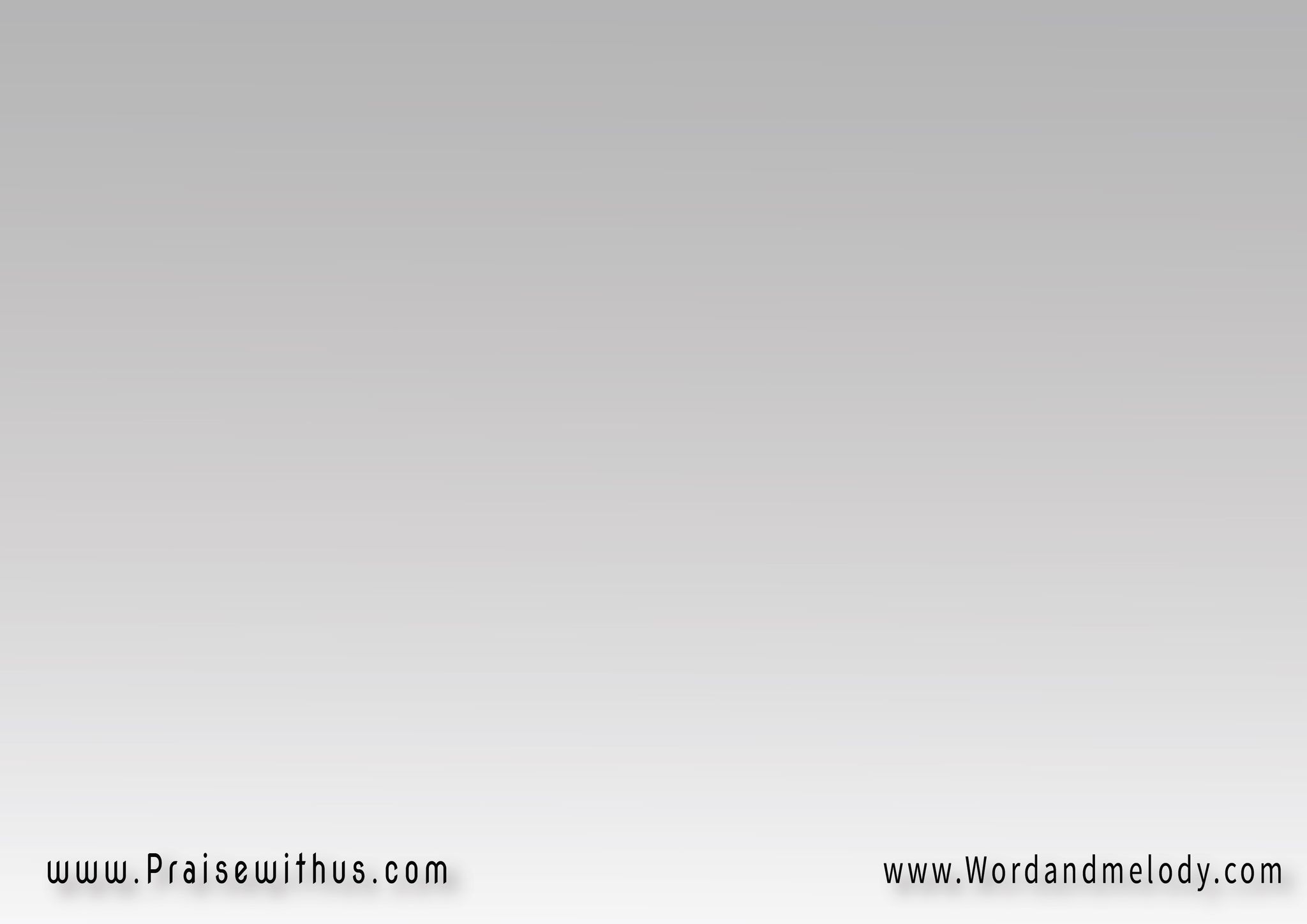 أنا هارفع راسي وأبصلفوق وأطول الشمسوها أخللي النور يدخلنيويطرد حزن الأمسوهارتل وأرفع صوتيلفوق وهابطل همس
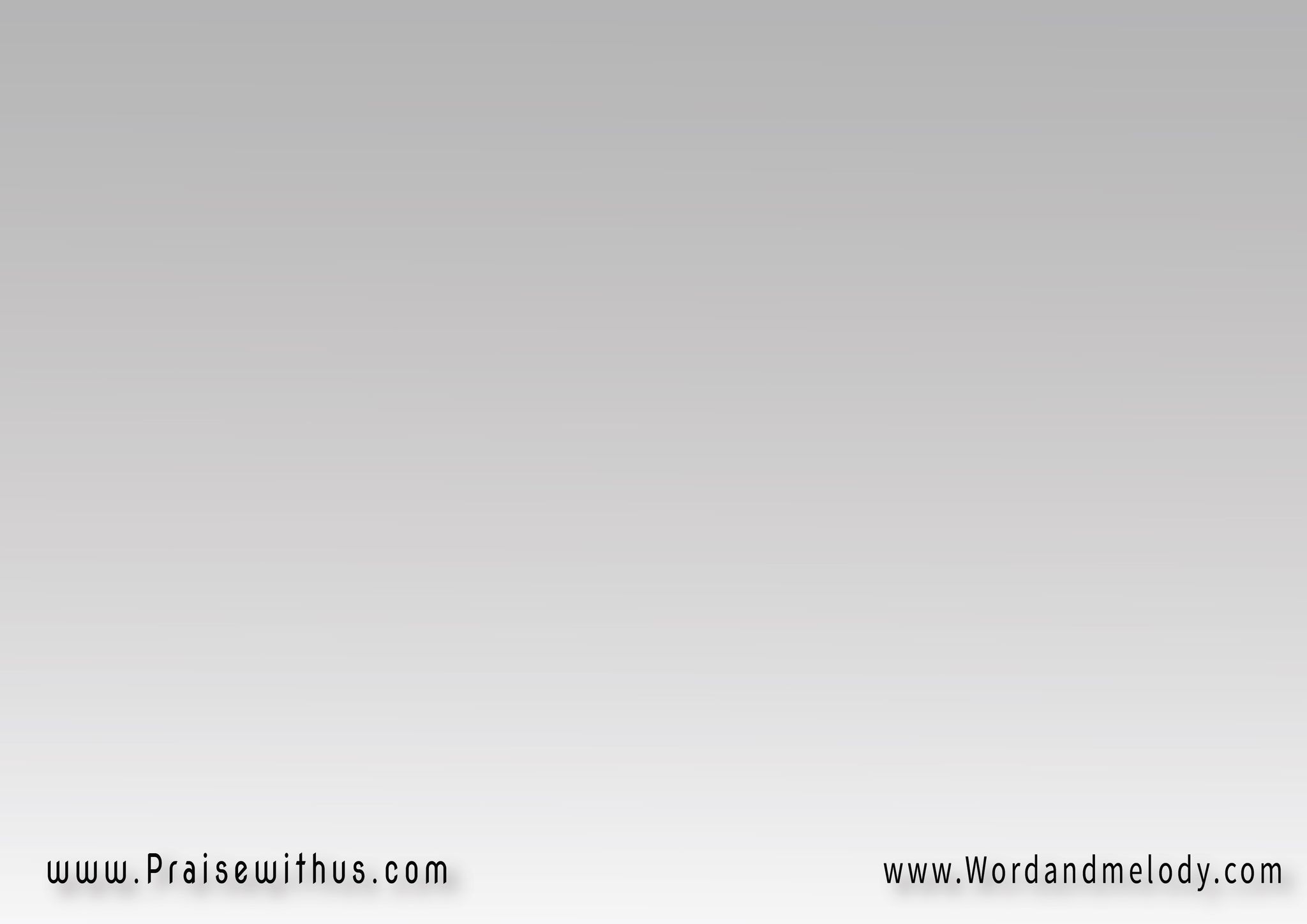 أنا هارفع صوتي وأرنم وأفرح(ليل ونهار)2ومادام الرب معايا هاسبح(ضد التيار)2
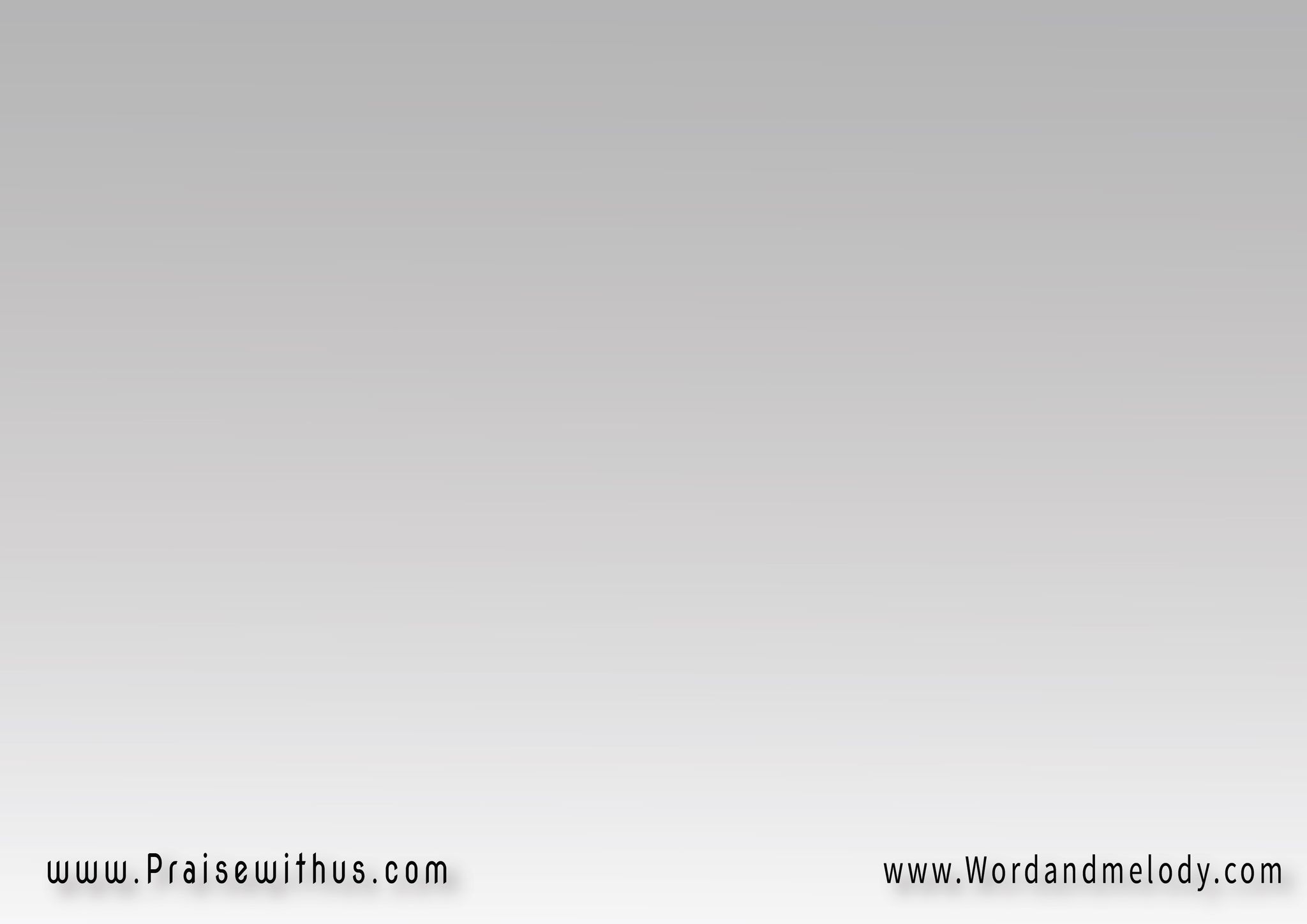 (هارفض حزني)2(وأغلب ألمي)2لو حتى هادوسفي أتون النار
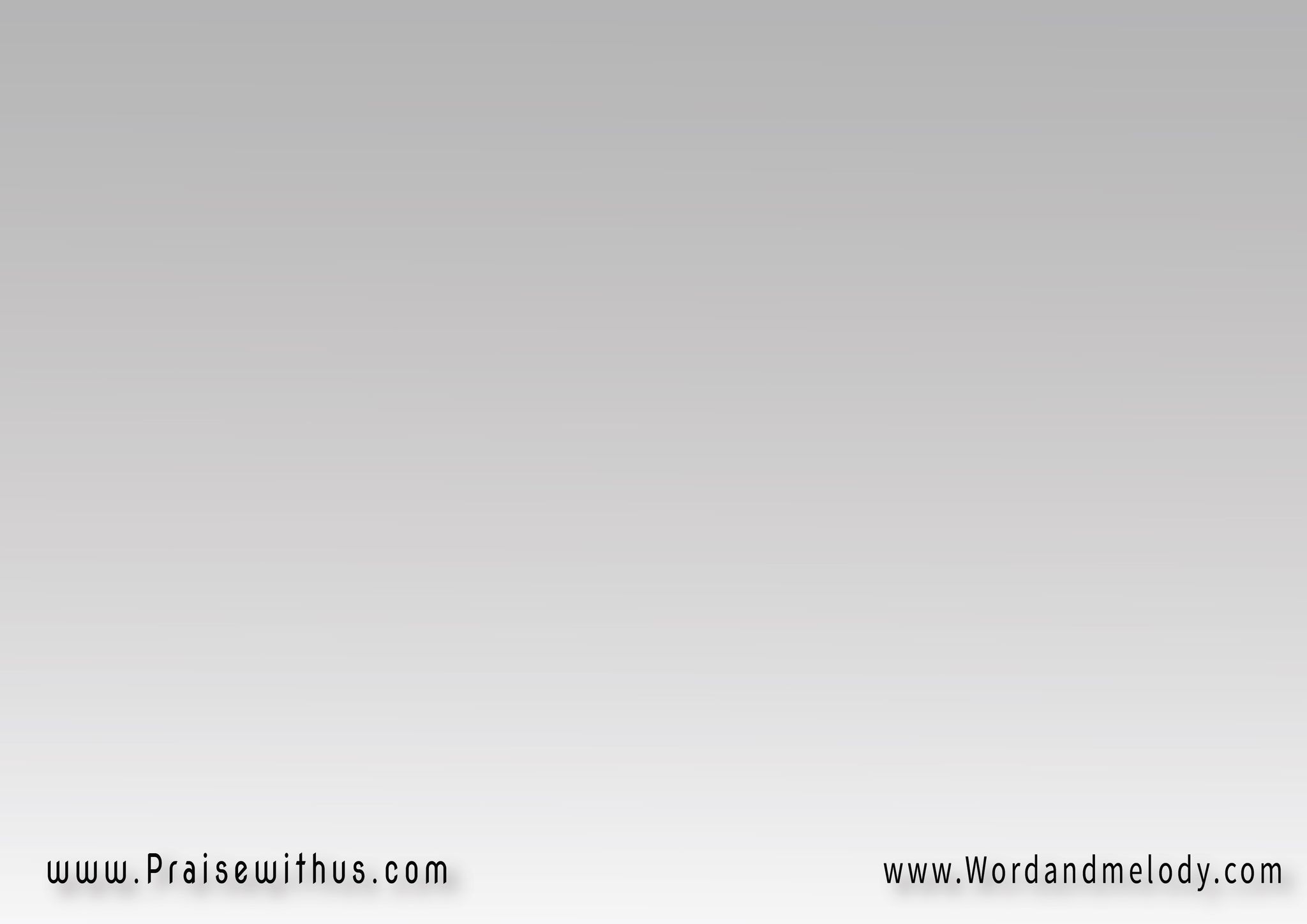 بكرة الترنيمة هاتعلى وتحلى
 في (وسط الصعب)2والبسمة هاتغسل جرح عواطفي(وهافضل أحب)2
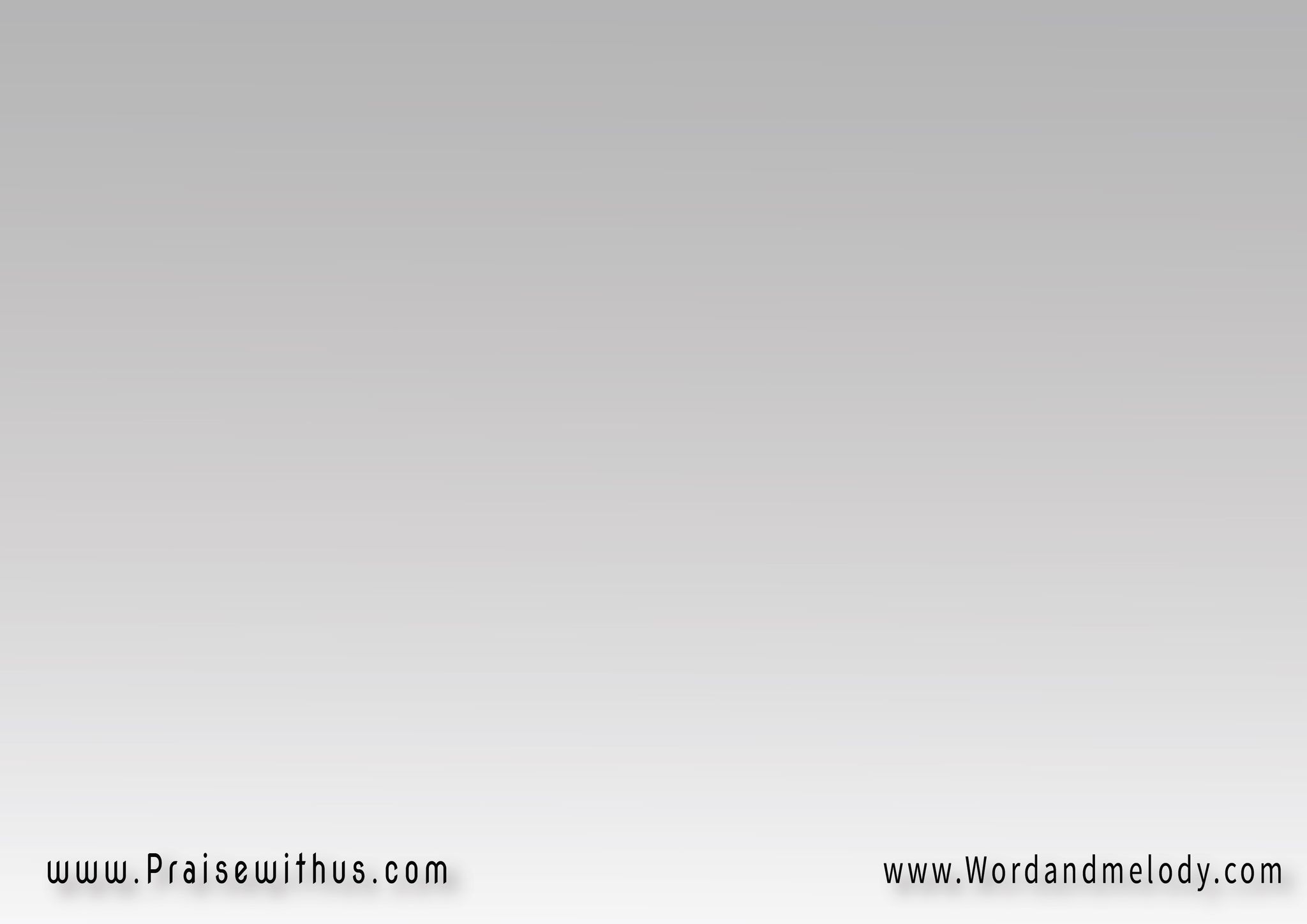 والآهالآه لو قادت هاطفيهافي حنان الرب
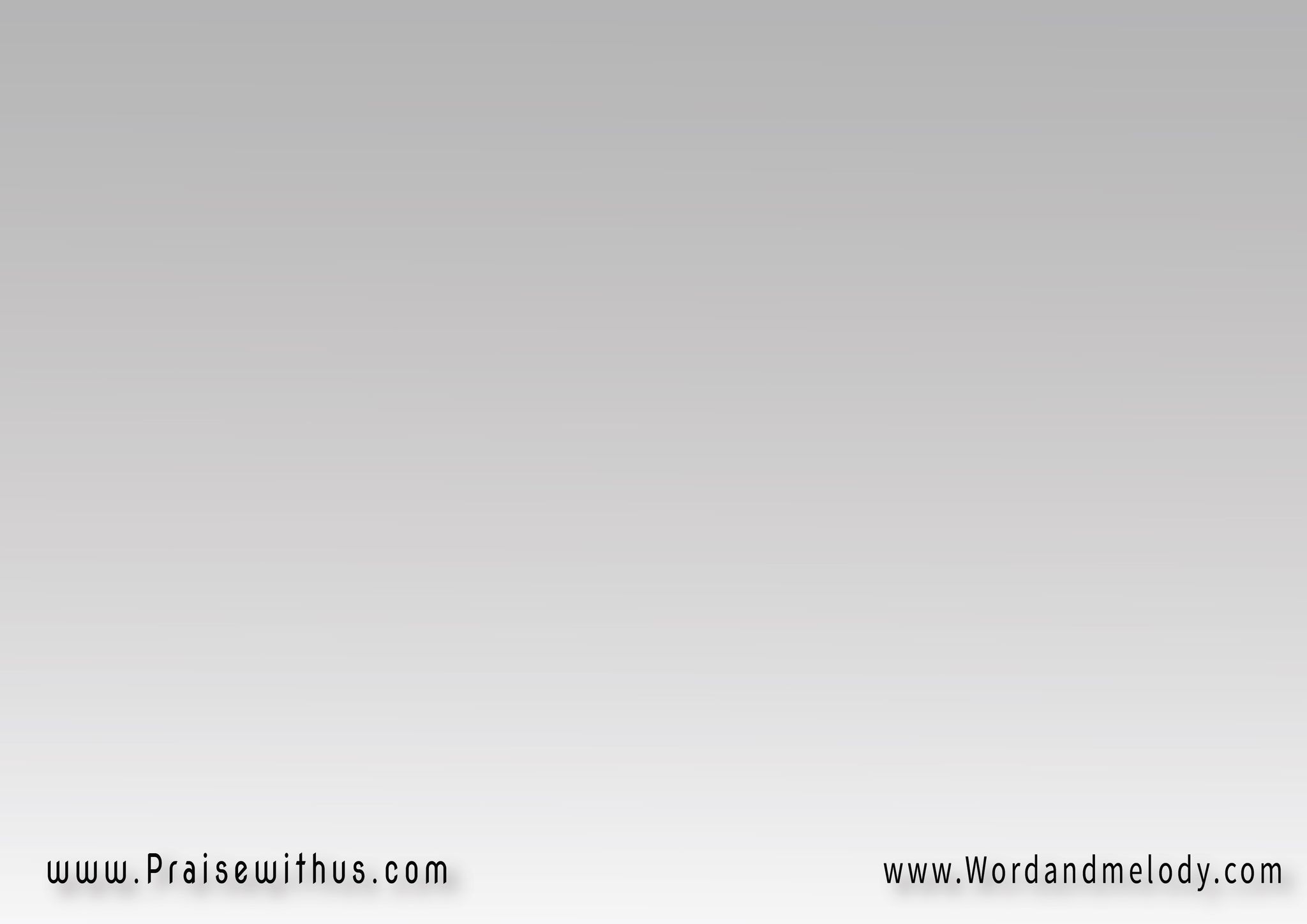 أنا هارفع صوتي وأغنيوهابطل همس لأنيلخصت حياتي وكلماتيفي ترنيمة حب
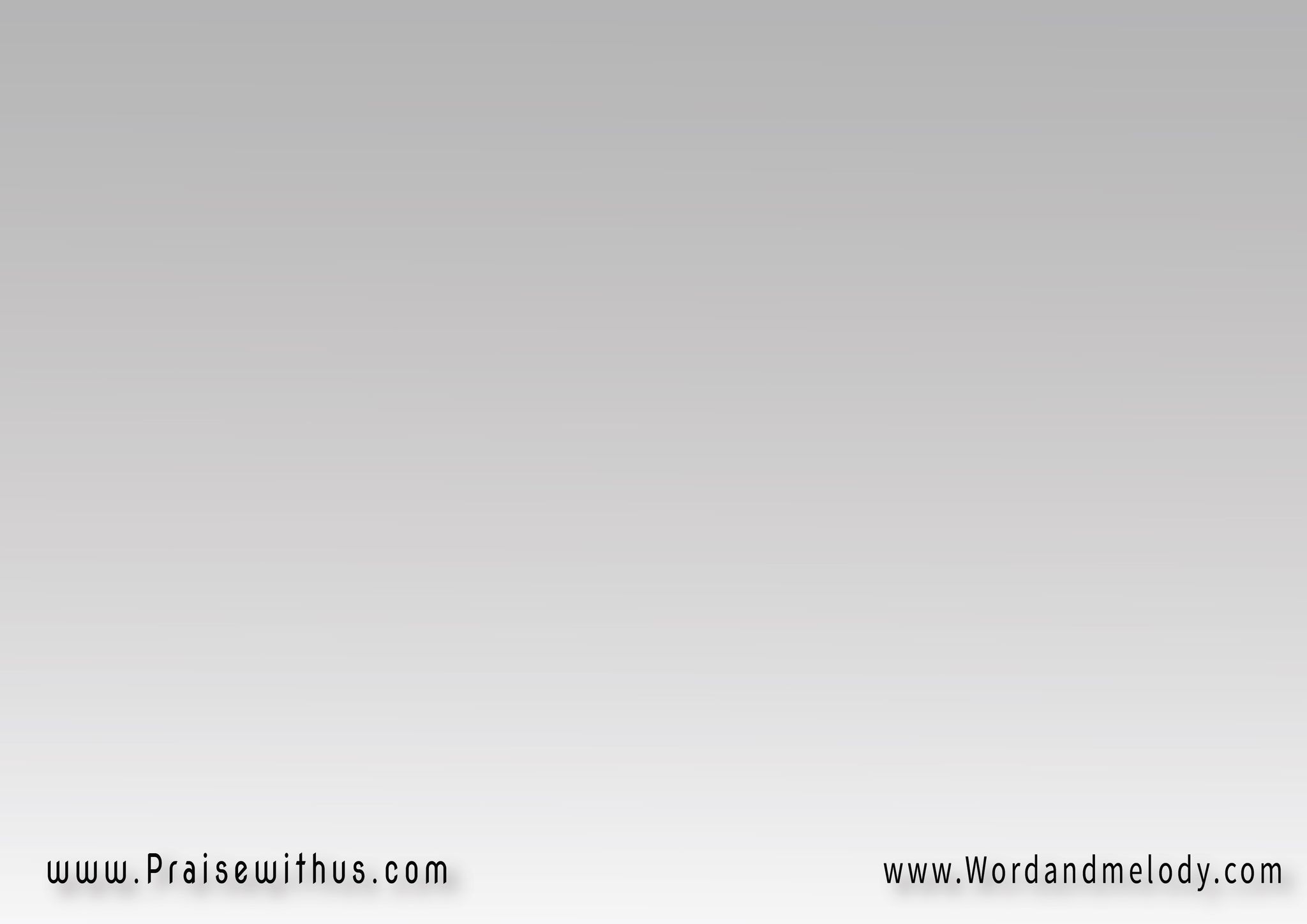 لخصت حياتي وكلماتي(في ترنيمة حب)2وفي عهد جديد وبعزم أكيد(من كل القلب)2أنا هاملا الدنيا هتاف ونشيد(تسبيح للرب)2
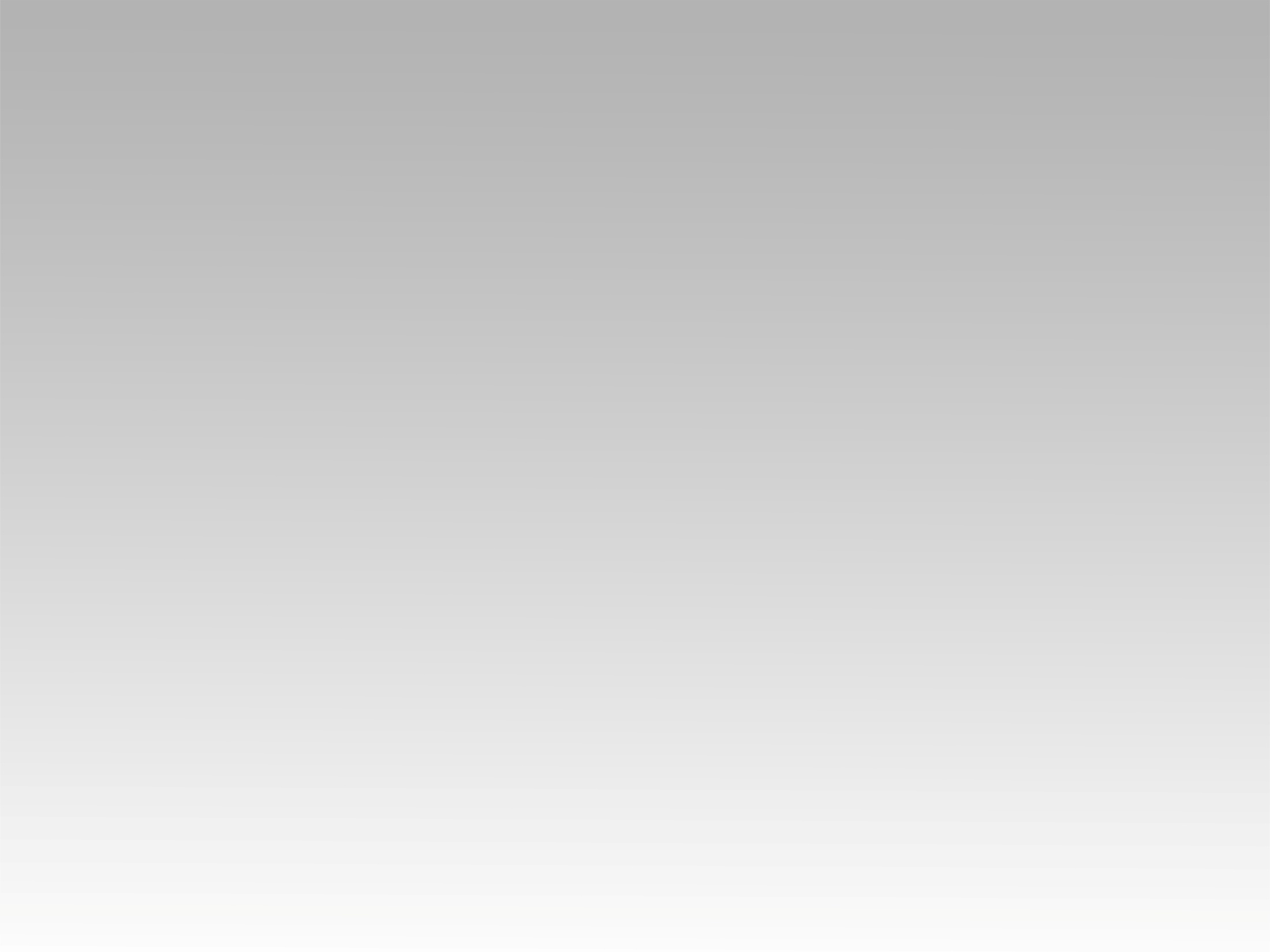 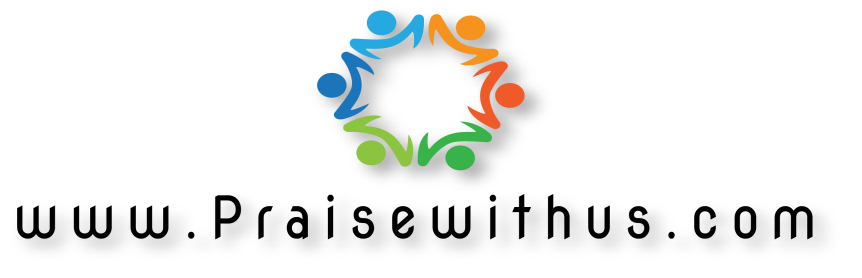